Карбоновые кислоты
МОУ Гимназия №54 г.Краснодар
Учитель химии: Ткачева И.В.
Классификация кислот
Изомерия
углеродного скелета (С≥4)
классов      соединений 
   (СпH2пO2     сложныеэфиры)
Соотнесите формулы и названия.
Муравьиная кислота
Н-СООН – это жидкость, без цвета, с острым запахом, хорошо растворима в воде. Ткип=100,7оС. При попадании на кожу вызывает ожоги. Обладает бактерицидным свойством и является хорошим консервантом.
Качественная реакция – реакция «серебряного зеркала»
Щавелевая кислота
(СООН)2 – это двухосновная кислота, кристаллическое вещество, без цвета, растворимое в воде, спиртах, эфирах. Ткип=189,5оС. Гигроскопична. Является одной из самых сильных карбоновых кислот.  Соли ее называют – оксалаты.
Уксусная кислота
СН3СООН – бесцветная, с резким характерным запахом жидкость. Ткип=118,1оС, при Т=16,75оС затвердевает, образуя кристаллы (ледяная). Хорошо растворима в воде (70-80% -уксусная эссенция, 3-6% -уксус). При попадании  во внутрь организма вызывает сильный ожог. Используется для приготовления пищи, в быту, промежуточный продукт в органическом синтезе. Производные уксусной кислоты используются в сельском хозяйстве, как гербициды( 2,4 дихлорфеноксиуксусная кислота).
Яблочная кислота      лимонная кислота молочная кислота
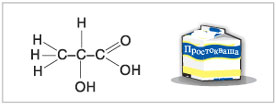 Химические свойства
Закончи уравнение
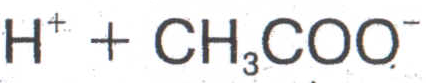 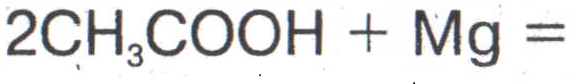 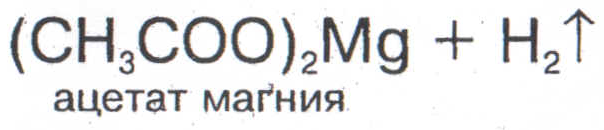 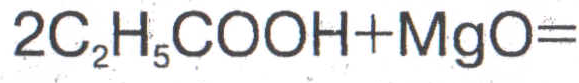 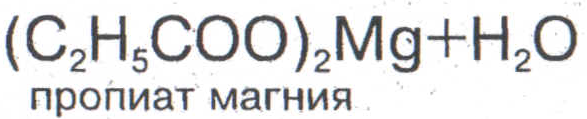 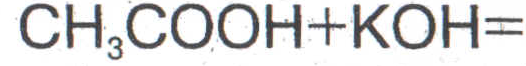 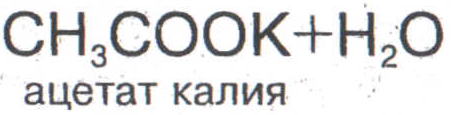 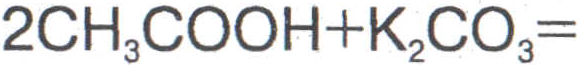 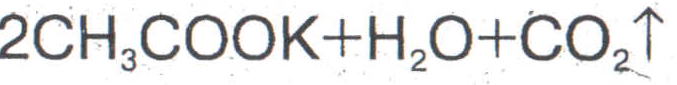 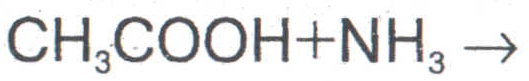 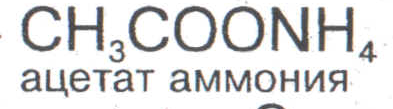 Закончи уравнение
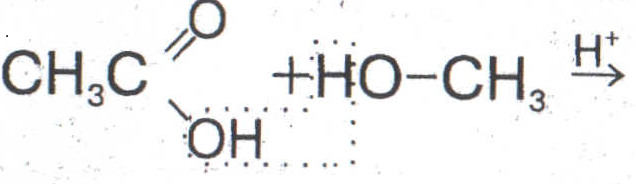 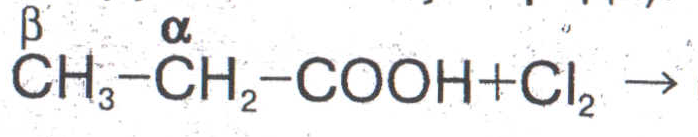 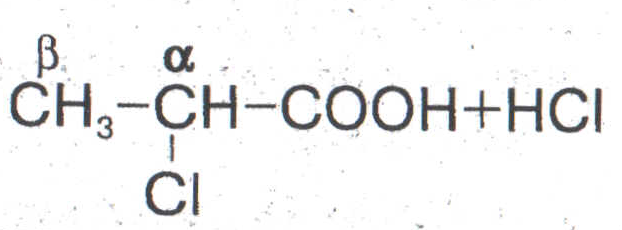 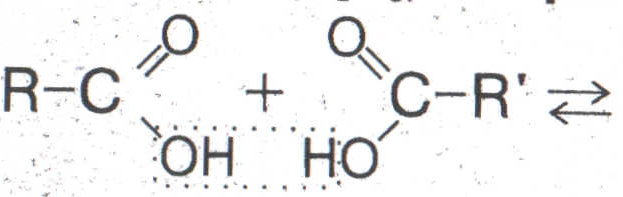 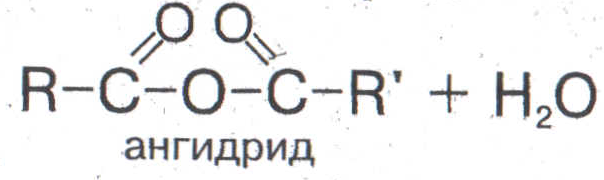 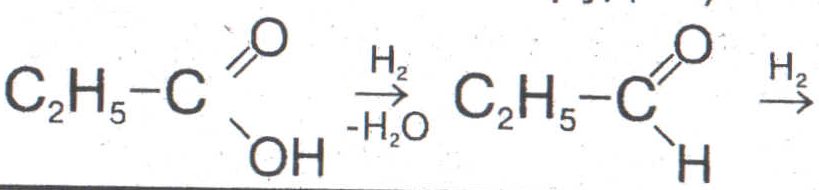 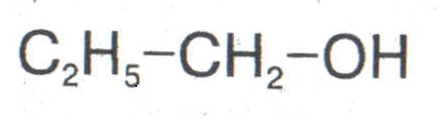 Осуществить цепочку химических превращений.
1 вариант
С₃Н₇OH→CH₃−CH₂−COH→CH₃−CH₂−COOH→
CH₃−CH₂−COO−CH₃

2 вариант
CH₃OH→HCOH→HCOOH→HCOO−C₂H₅
Урок окончен.
спасибо за внимание.